Radiation hygiene
[Speaker Notes: The Health Physics Society
Who we are:
  A nationally recognized organization
  ~ 5,000 members from academia, medical disciplines, research organizations, and the power-generation industry
  Volunteers who help educate the public about radiation benefits and risks]
Outline
Radiation theory & basics
Exposure and effects
Ways to minimize exposure
Beneficial uses in modern society
Resources and additional information
Why Are Elements Radioactive?
Unstable nucleus:
Has excess energy.
Wants to go to    “ground state.”
Becomes stable by emitting ionizing radiation.
What does “ionizing” mean?
[Speaker Notes: Describe what makes certain atoms radioactive.  
Chemical behavior identical to nonradioactive siblings.
Ionizing means that when the radiation deposits its energy into another atom, the energy is sufficient to cause ionization of the atom—the ejection of one of the orbital electrons.]
Who Discovered Radioactivity?
Antoine Henri Becquerel

Worked with uranium.
Noticed phosphorescence caused film exposure after leaving  uranium in the sun.
Noticed same thing happened on cloudy days.
[Speaker Notes: How long has it been?  
Henri discovered radioactivity back in 1896!
That means that we’ve been studying radiation and its effects on humans for more than 100 years!]
Radiation Types
Alpha Particles (2n, 2p)
Beta Particles (e-or+)
Photons (hv)
(x or gamma rays)
Paper
Concrete
[Speaker Notes: Describe different types of radiation and their ability to penetrate different materials.
Neutrons (not shown on this slide) usually occur from fission (nuclear reactor) mechanisms. They are best shielded by materials like water. Water and other materials containing constituents of low atomic mass, especially hydrogen, have a higher probability that the neutron will hit the nucleus and slow the neutron down.]
3H
Beta particle
3He Ion
N
N
P
N
e
P
P
e
Anti Neutrino
Ionizing RadiationsBeta Decay
[Speaker Notes: Beta decay can occur in two ways:
For nuclei that have too many neutrons to be stable, a neutron decays to a proton while emitting an electron and another particle called an antineutrino. This process is also referred to as beta minus or negatron decay.
For nuclei that have too many protons to be stable, a proton changes to a neutron while emitting a positron (positively charged electron) and a neutrino. This process is also referred to as beta plus or positron decay.
Beta decay with the emission of an electron increases the atomic number by one; beta decay with the emission of a positron decreases the atomic number by one.

Source:  Los Alamos Science, Number 23, 1995]
The Electromagnetic Spectrum
Figure courtesy of NASA/JPL-Caltech
[Speaker Notes: The electromagnetic spectrum shows various types of radiation in very familiar ways. From longer wavelength to shorter wavelengths we have:
Radio and ELF (extremely low frequency radiation, the type emitted from high-voltage power lines).
Cell Phone Emissions & Microwaves—slightly higher frequency. 
Cell Phone Emissions—although controversial, no demonstrated adverse effects at current commercially available cell phone operating powers.
Microwaves—Radiation typically stays within microwave device unless there are problems with the door closure mechanism. If your microwave’s door doesn’t close properly or the unit fails to turn on when the door is closed, seek qualified repair assistance.  
X Rays (medical, industrial) and Gamma Rays (decay processes of certain radionuclides)]
137Ba
137mBa
Gamma ray
Excited Nucleus
Ionizing Radiations 
Gamma Emission
[Speaker Notes: Gamma rays occur during nuclear deexcitation processes, often accompanying fission and the common decay modes. 
Gamma rays are monoenergetic electromagnetic radiations that are emitted from nuclei of excited atoms following radioactive transformation; they provide a mechanism for ridding excited nuclei of their excitation energy. 

Source: Cember H. Introduction to health physics; 1989.]
Definitions
Radioactive decay is a spontaneous process in which nucleons are emitted from or transformed within the nucleus, resulting in a change in the identity of the nucleus, and usually accompanied by the emission of one or more types of radiation from the nucleus and/or atom.
Half-life is the time required for half of the atoms of a radioactive material to decay to another nuclear form.
[Speaker Notes: A visual depiction of half-life. Different materials (radionuclides) have different half-lives. Depending on the material, their half-lives vary from fractions of a second to billions of years.]
Who’s the Famous “Madame” of Radiological Fame?
Marie Curie
With her husband Pierre, discovered radium and coined the term “radioactive”
First woman to win two Nobel Prizes
[Speaker Notes: The first individuals who worked with natural radioactivity didn’t realize how harmful radioactive sources were. Typically they carried these sources in their pockets. Marie Curie died of cancer, which may be attributed to her radiation exposure. 
So what caused Pierre’s early death in 1906?
Expected answer: Acute radiation sickness? No! Cancer? No!
Answer: He was killed when he slipped in front of a horse-pulled wagon that then ran over his head!

Source: American Institute of Physics (www.aip.org/history/curie/brief/04_honors/honors_1.html)]
Units of Radioactivity
The becquerel (Bq) 
    or 
The curie (Ci)
     1 Ci = 37,000,000,000 Bq
   	so 1 mCi = 37 MBq
   	and 1 µCi = 37 kBq
[Speaker Notes: Describe amounts of radioactivity and units.
The becquerel is the Systemme Internationale unit. 
The curie is the traditional unit of radioactivity.

1 millicurie (mCi) = one/one thousandth of a curie.

1 microcurie (µCi) = one/one millionth of a curie. 

1 becquerel (Bq) = 1 disintegration per second (dps) 

 1 megabecquerel (MBq) = 1 million becquerel]
Approximate Radioactivityin Assorted Items
Item or Process			  mCi		  MBq

Smoke Detector		            0.001	            0.037

Biomedical Lab Experiment	   0.5		  18.5

Nuclear Medicine Dose	              10		   370

Industrial Radiography Source  40,000       1,480,000
[Speaker Notes: The idea is to describe relative amounts of radioactive material in various items:
 Most people have smoke detectors in their homes. Describe amounts in typical detectors. Discuss the amounts in a detector and show how a pancake GM detector responds to a smoke detector source. Example: americium-241
 Describe amounts that are used in typical biomedical lab experiments. Facilities like biomedical facilities, clinics, etc. Example: phosphorus-32
 There are nuclear medicine departments in most hospitals and this is the typical amount of radioactive material they inject into people for imaging. Example: technicium-99m
 Industrial radiography sources used to photograph welds in pipes and vessels contain significant radioactive sources. Example: cobalt-60]
Natural Background Radiation
[Speaker Notes: Review of our natural sources of radiation exposure.]
Man-Made Radiation
[Speaker Notes: Review man-made sources of radiation exposure.
NCRP Report #93 is being updated to reflect revised doses from diagnostic medical procedures, e.g., CT scans.]
Cell Death
Biological EffectsMechanisms of Injury
Ionizing Radiation
Cell Damage
Transformation
Repair
[Speaker Notes: Review the three possibilities of what happens when radiation strikes DNA. At doses below the level where significant acute effects occur, transformation is worse than cell death and can lead to altered cell metabolism and function and to cancer development.

Cell death is typically not a problem (our cells are dying and being replaced all the time). However, when the rate of cell death exceeds repair abilities, acute effects can occur.  

Acute effects generally occur in cells that are the most sensitive to radiation—those cells that are rapidly dividing (blood-forming cells, gastrointestinal [GI] cells, those lining the gut, etc.). That’s why when people are exposed to large amounts of radiation they usually have GI symptoms, nausea, vomiting, etc.]
After
Image (film)
Subject is not radioactive but has been exposed to a radiation dose (single chest x ray = 5-10 mrem).
Radiation Dose
Dose or radiation dose is a generic term for a measure of radiation exposure. In radiation protection, dose is expressed in millirem.
External Dose
X-Ray Machine
[Speaker Notes: This describes what happens when you have an x ray done in a hospital or doctor’s office. The x-ray machine only produces radiation for a fraction of a second. During that time you receive an external radiation exposure—that varies depending on the portion of the body being imaged. The term used to refer to the amount of radiation dose you receive is the “millirem.”

Chest x ray 		                         5-10 millirem
One-view abdominal x ray                  100 millirem
Abdominal CT scan                         1,000 millirem	
Average annual background dose    360 millirem]
Contamination
Contamination is the presence of a radioactive material in any place where it is not desired, 
and especially in any place where 
its presence could be harmful.
Yuck!
[Speaker Notes: Radioactive contamination may be loose or fixed. Loose contamination may become airborne, providing an inhalation route of exposure to the individual, or it may fixed, i.e., embedded in some material or object.]
Radiation Detection Instruments
Photo by Karen Sheehan
Photo by Carl Tarantino
Geiger Counter
Liquid Scintillation Counter
[Speaker Notes: Instruments can detect very small levels or quantities of radioactivity. A swipe of an area can be made and counted in a liquid scintillation counter or held near the probe of a GM meter to determine directly if there is any removable contamination. A Geiger counter alone can locate contamination, but it cannot tell you if it is removable or not.]
Lessons from the Past
The Radium Dial Painters
Photo by Carmelina Rattrovo from the Playwrights Theatre production of Radium Girls, by D.W. Gregory
[Speaker Notes: Many years ago people didn’t know radiation was hazardous.  
Watch-dial painters, who were mainly based in a New Jersey factory, used to tip (i.e., bring to the lips) their radium-laden brushes to achieve a fine point. Unfortunately this practice led to ingested radium, and many of the women died of sicknesses related to radiation poisoning. The paint dust also collected on the workers, causing them to “glow in the dark.”]
Annual Radiation Dose LimitsGeneral Public vs. Occupational
Established by the 
Nuclear Regulatory Commission


 General Public Limit - 100 mrem 

 Occupational Limit - 5,000 mrem

Remember – We get approximately 300 mrem per year from natural background exposure.
[Speaker Notes: Over time people realized that significant levels of radiation exposure were harmful.  
Regulatory limits (imposed by government) have been decreasing over time. The current limits are shown in this slide.]
Minimizing Radiation Exposure
Basic Concepts
 Time
 Distance
 Shielding
[Speaker Notes: There are three basic concepts to minimize radiation exposure:
 Minimize the time spent near radiation sources.
 Increase the distance between you and radiation sources. 
 Use dense materials for shielding, such as lead or concrete between you and the radiation sources. 

These are general rules that depend on the radiation source—they don’t always apply. For example, some medical procedures require the radiologist to be near the patient and therefore the radiologist cannot increase the distance, but can wear a lead apron as a shield from scatter radiation.]
Minimizing Exposure - Time
Minimize the amount of time spent near sources of radiation.
Minimize Exposure by Maximizing Distance
As the distance from a radioactive source doubles, the exposure rate decreases by a factor of four.
Minimizing Exposure By Using Shielding
Lead blanket shielding around letdown radiation monitors
Surry Power Station
Loss of Life Expectancy
Activity or Behavior                                                                    LLE (DAYS)__________________

Recreational swimming                                                                      40  
                  
Being 15 percent overweight                                                             900                                                  
                
Smoking 20 cigarettes per day                                                         1,600
        
Using pesticides at home                                                                   12
                 
Being exposed to radon in a home                                                     35                   

Living within 10 miles of a nuclear power plant                                  0.4        
                              
Riding a bicycle                                                                                   6                                                
        
Driving a car                                                                                      200                                          

Skydiving                                                                                           25
                     
Consuming alcohol (U.S. average)                                                   230
[Speaker Notes: There is some risk involved in many behaviors and activities we encounter every day. Bernard Cohen, a well-known expert on risk perception, describes risk as the number of days lost from normal life expectancy if we survive the exposure to the risky behavior. Many research studies have shown that individuals are willing to accept some risks and not others (Fischhoff, Slovic, Lichtenstein, and Combs, 1978; Cohen, 1991; Ropeik and Slovic, 2003).]
Medicine and Research
Colleges 
  Doctors’ Offices
  Hospitals
  Pharmaceutical 
  Research and Development
[Speaker Notes: Here are some sources of radiation used in medicine and research:
Typical experiment (behind plastic shielding).
Gamma irradiator work—useful for HIV research.

There are many career opportunities in the health and medical physics fields. There are also potential job opportunities in the nuclear power industry because of plans to build new nuclear power plants and because many current workers are nearing retirement age. Many grants and scholarships are available for prospective students.]
Research: As a “Tracer”
Radioactivity is an excellent tool!

Detectable in minute quantities
   (like finding one grain of sand on a small beach containing  6,000,000,000 granules)
[Speaker Notes: Consider specificity as describing this slide. Few nonradiological techniques carry this level of specificity!]
Power Generation
Nuclear power supplies 20 percent of energy in the United States. There are 104 nuclear power plants in the United States.
Photo by Karen Sheehan
[Speaker Notes: Nuclear power is a viable, environmentally friendly option for the future.

Power generation options for the future: 
Coal – produces greenhouse gases that contribute to global warming.
Solar/wind/hydro (renewable) – a great option, but current technologies do not produce enough energy to support the demand.
Nuclear – sustainable, does not produce greenhouse gases.]
Space Exploration
The fuel in:
Satellites
Jupiter Probe
Others
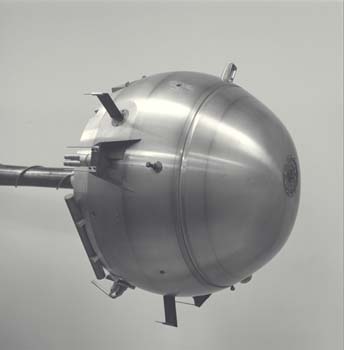 Jupiter Probe
[Speaker Notes: Radioactive material has been used as the fuel source for long-term space missions including satellites, the Jupiter Probe, and many other deep-space vehicles.]
Who Discovered X Rays?
Wilhelm Conrad Roentgen
Roentgen worked with a Crookes tube to study cathode rays.
[Speaker Notes: In 1895 Wilhelm Conrad Roentgen discovered x rays and took the first radiographic image of his wife’s hand. Nine years later x-ray exposure claimed its first victim. That is why there are regulations in place today that protect the radiation workers and the public. 
Cathode rays were discovered by Sir William Crookes in the late 19th century. A sealed glass tube was used to demonstrate the path traveled by cathode rays. The study of cathode rays led to the discovery of x rays and the electron.]
How X Rays Work
[Speaker Notes: In an x-ray tube, negatively charged electrons are accelerated across a potential to a positively charged anode (typically made of tungsten). When the electrons impact the target, most of their energy is dissipated as heat, but approximately 1 percent of that energy is transformed into x rays. The window in the x-ray machine directs the x-ray beam toward the body part to be imaged.]
X Rays (continued)
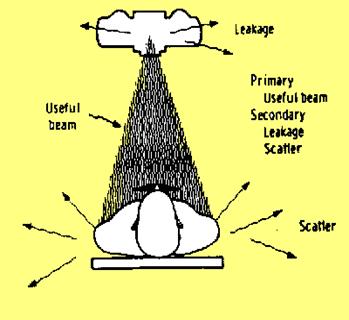 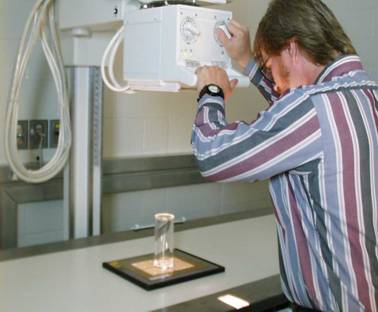 [Speaker Notes: The image on the left shows the beam leaving the x-ray machine.  

The image on the right shows some of the detailed testing that’s routinely performed on every x-ray machine to assure it is working properly.]
Other Types of X-Ray Machines
Photos by Karen Sheehan
[Speaker Notes: CT (Computerized Axial Tomography) on the left. Shows three-dimensional x rays with the help of a computer.

A portable x-ray machine on the right—used in emergency rooms, intensive care units, etc., when the patients are injured or too sick to come to the x-ray department.]
X-Ray Crystallography
Photo by Karen Sheehan
[Speaker Notes: The use of x rays helps to study different crystalline structures through the x-ray diffraction process. Diffraction patterns which emerge from a sample that is targeted with a beam of energy are analyzed. This is referred to as x-ray diffraction crystallography. Neutron and electron diffraction are other processes used to study crystalline structures.]
Nuclear Medicine
Diagnostic Procedures

Radioactive  injection
Short half-life radionuclide 
Pictures taken with special gamma camera
Many different studies:
		Thyroid
		Lung
		Cardiac 
		White Blood Cell
Photo by Karen Sheehan
[Speaker Notes: A nuclear medicine study involves the injection of a radioactive material into a patient.

The gamma camera is similar to a very large Geiger counter. It detects the radioactive material and, with the use of a computer, it maps out the areas where the radioactive material is distributed throughout the patient’s body. 

Technetium-99m, with a half-life of six hours, is the the most commonly used radioactive material for nuclear medicine scanning.]
Bone Scans
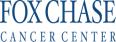 Image courtesy of
[Speaker Notes: Individuals who require a bone scan are injected with a radioactive tracer that contains high amounts of phosphorus. The phosphorus tends to accumulate in areas where bone growth is active and it shows up on the nuclear medicine images.]
Radiation Therapy
Used for treating cancer. Why does it work?
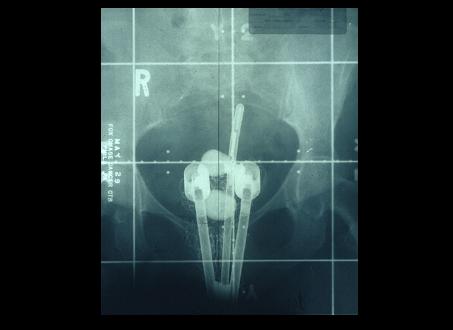 Photo by Karen Sheehan
Image courtesy of
Brachytherapy (implants)
External Beam
[Speaker Notes: As previously mentioned, radiation affects different cell types differently. For example, cells lining the intestines and white blood cells are more radiosensitive than muscle or nerve cells.  
Similarly, cancer cells are rapidly dividing and therefore are more sensitive to radiation than normal healthy cells. This is why radiation therapy targets the cancer cells and does not have the same impact on normal tissues. The dose is distributed by aiming at the tumor and rotating the linear accelerator around the body.]
Radioactive Consumer Products
Photo by Karen Sheehan
[Speaker Notes: Some consumer products may contain radioactivity.
In the past, Fiestaware was made with uranium in the orange glaze. This radioactive glaze is no longer used in the manufacturing of this dinnerware. 
Vaseline glass also contains uranium. This material will glow when placed under a black light.
Some smoke detectors contain americium-241, which is both an alpha and gamma emitter.  
The Coleman lantern mantle contains radioactive thorium, which helps make the flame burn brighter. 
The alarm clock has numbers on the dial that glow in the dark because the paint contains radium. Luminescence is produced by mixing the radioactivity with a compound that causes light emission when stimulated by radiation energy. (Recall the radium dial painters.)]